Communication, Language  & Literacy
Little Snowflake
Jack and the Beanstalk
Jaspers Beanstalk
Little Red Hen
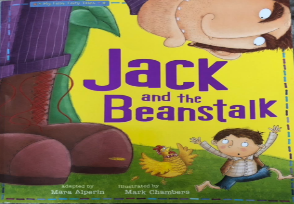 People & Communities
Different Occupations
Chinese New Year- how is it celebrated.
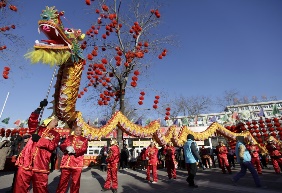 Expressive Arts & Design
Mixing colours to make winter pictures
Joining materials together to make snowflake shapes
Chinese Dragons
Painting Characters from stories
Maths
Numbers 3, 4, 5
Subitising
1-1 Counting
Numerals
Composition of numbers
2D Shapes
I wonder what is new?
Nursery Spring 1 2024
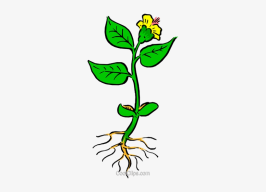 PSED
Tick Box – Doodle Feels Calm
Safer Internet Day
Mental Heath Week
The World
Taking care of the environment
Life Cycle of a Bean
Seasons
Physical Development
Sports Xplorers
Balancing Bella
Soccatots
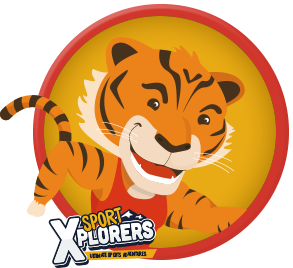 RE
Looking after God’s World